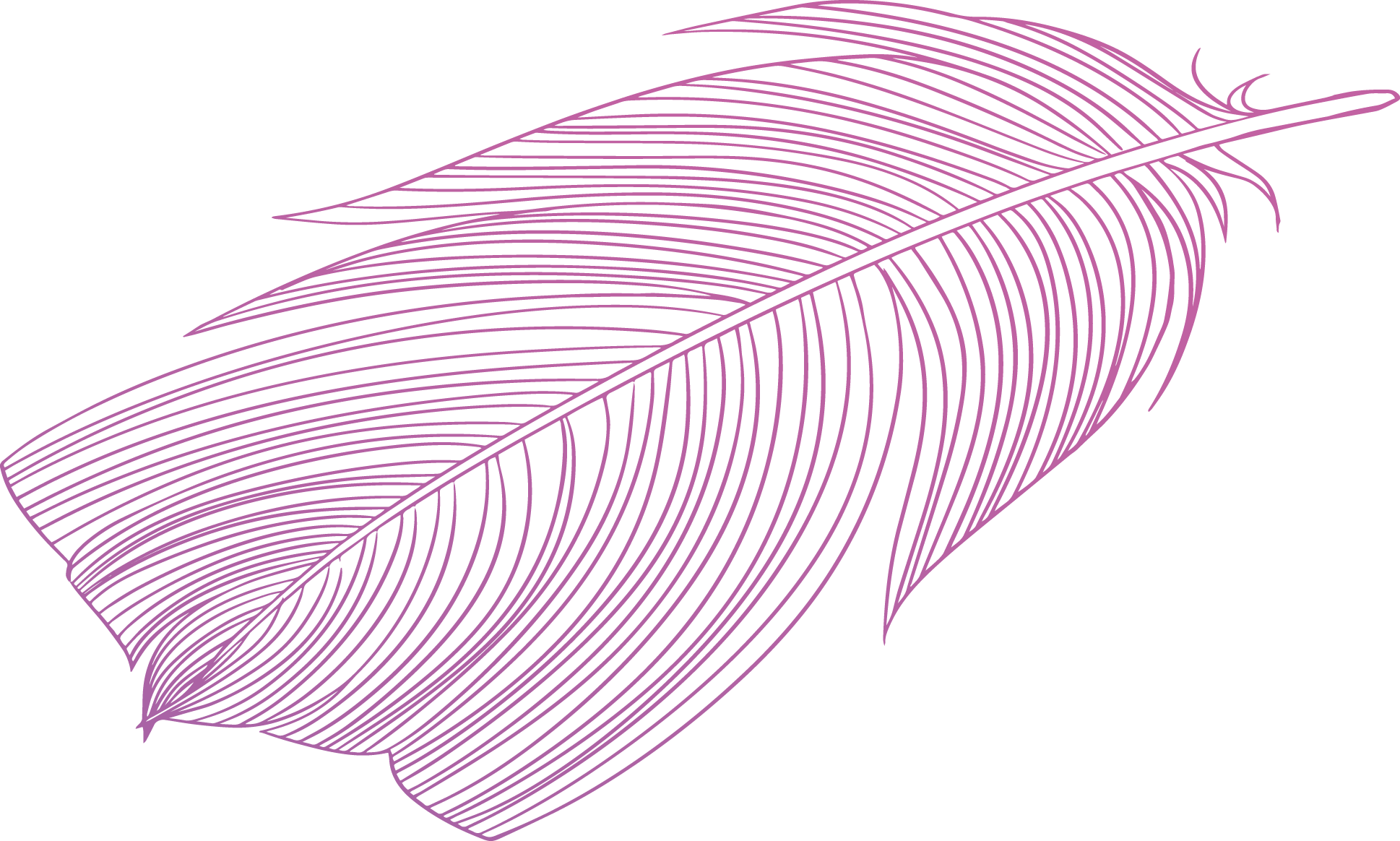 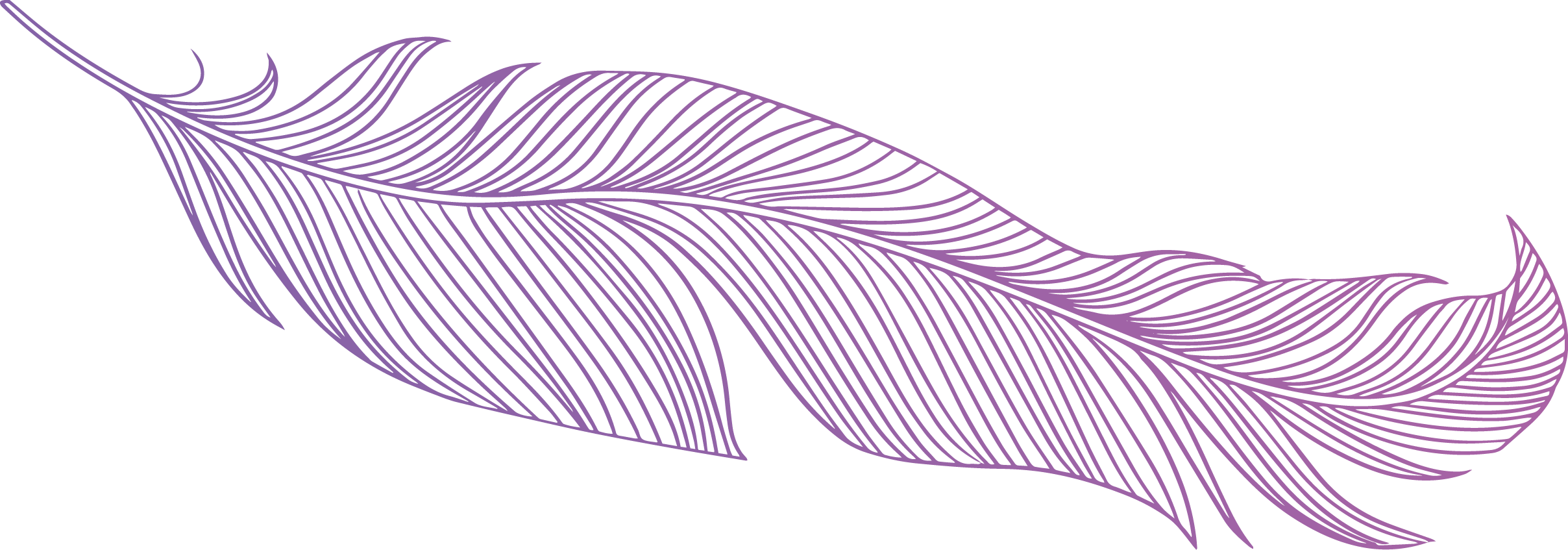 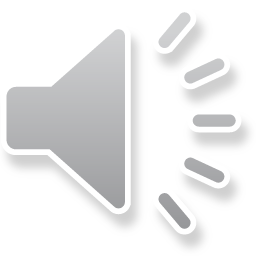 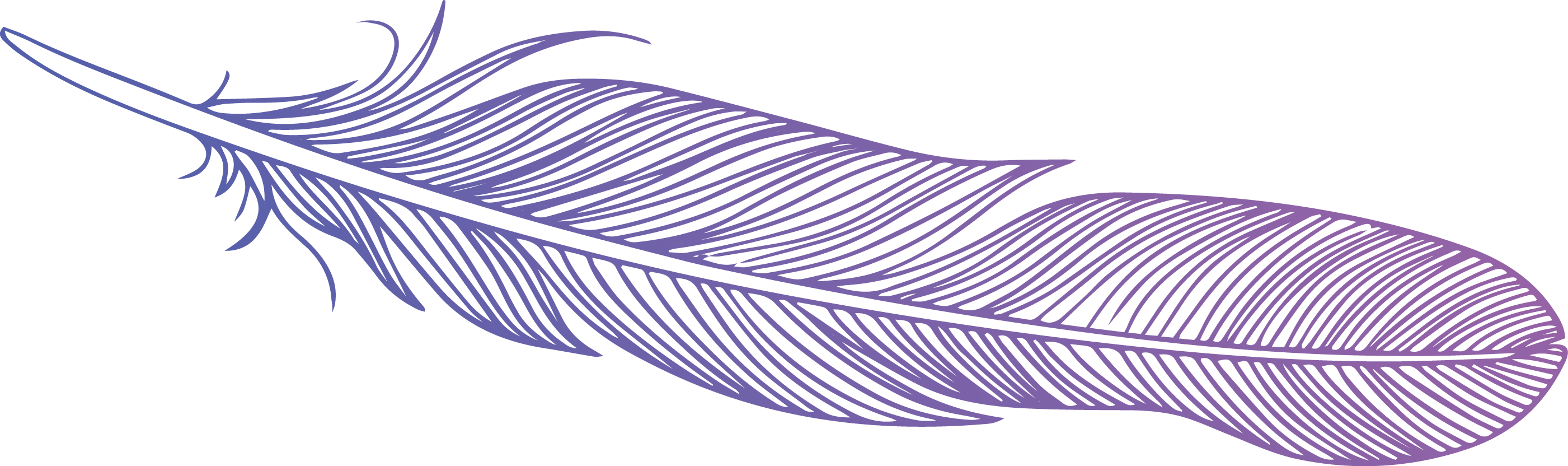 201X High-end brand marketing
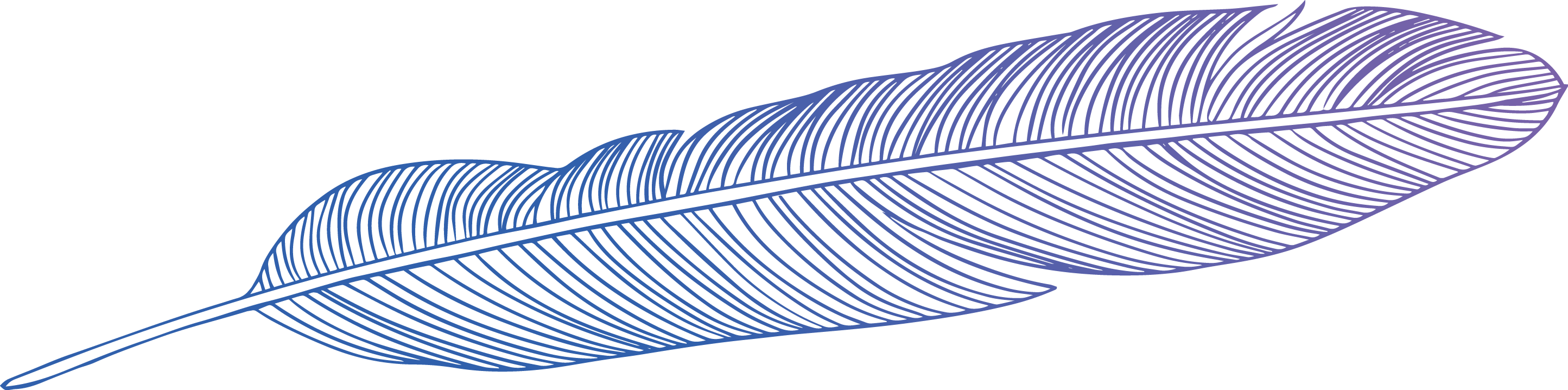 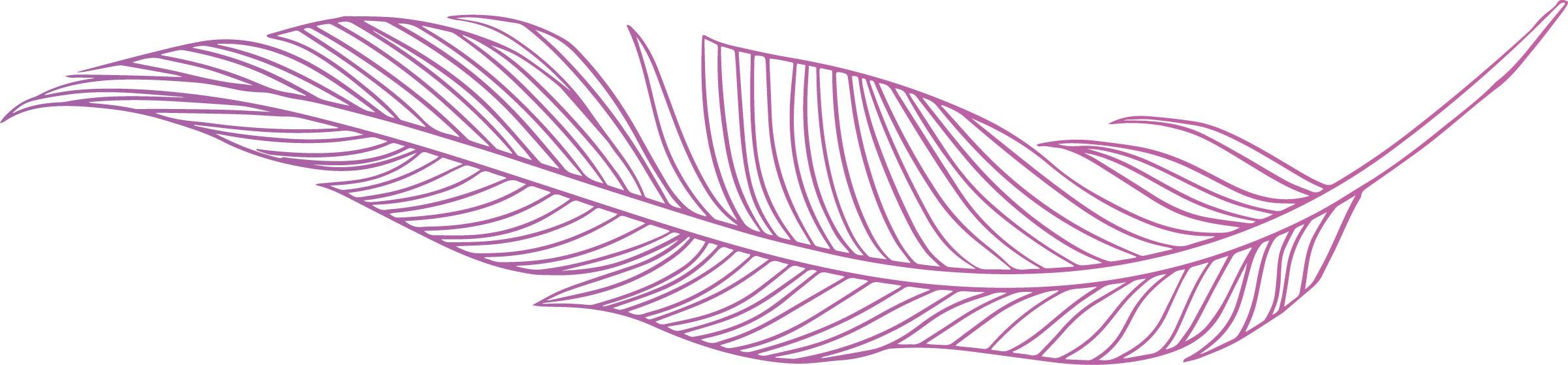 By faith i mean a vision good one cherishes and the thing pushes pushes one to seek its fulfillment of the doss of ob Stacles. By faith I Faith I Mean a vision of good one cherishes and the inge-for-pushes one to seek its fulfillment regar Dless of the angis. By faith I
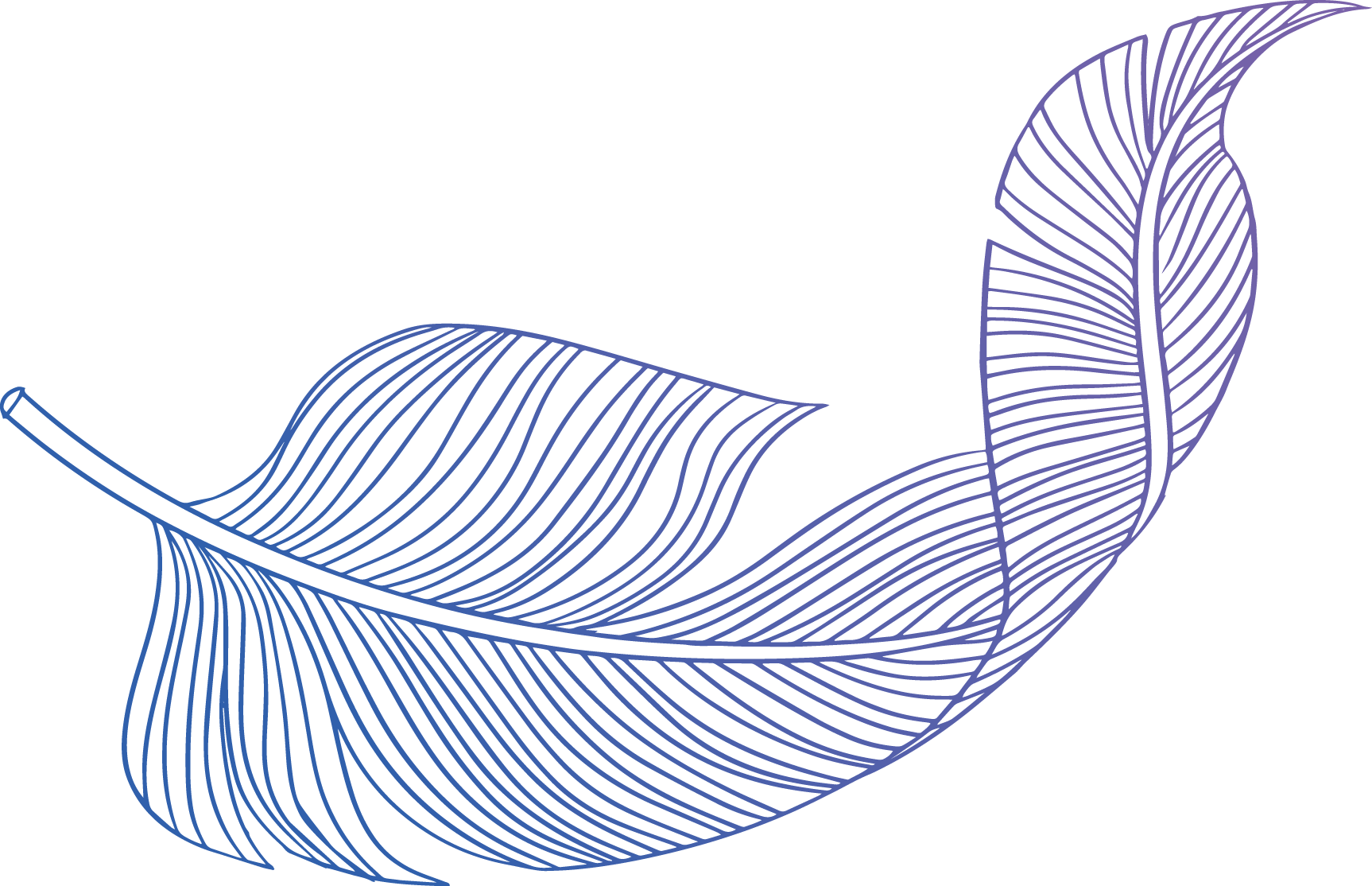 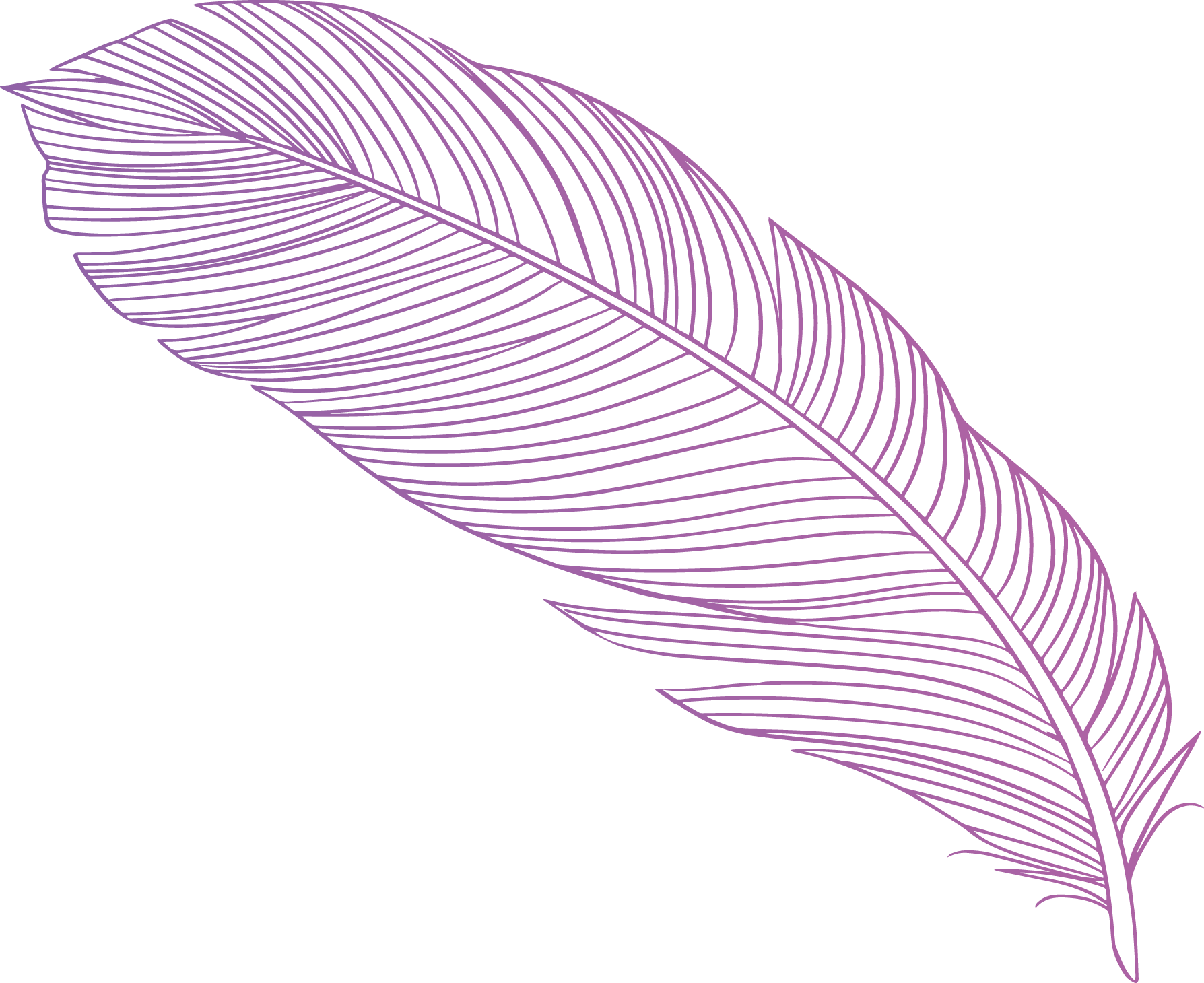 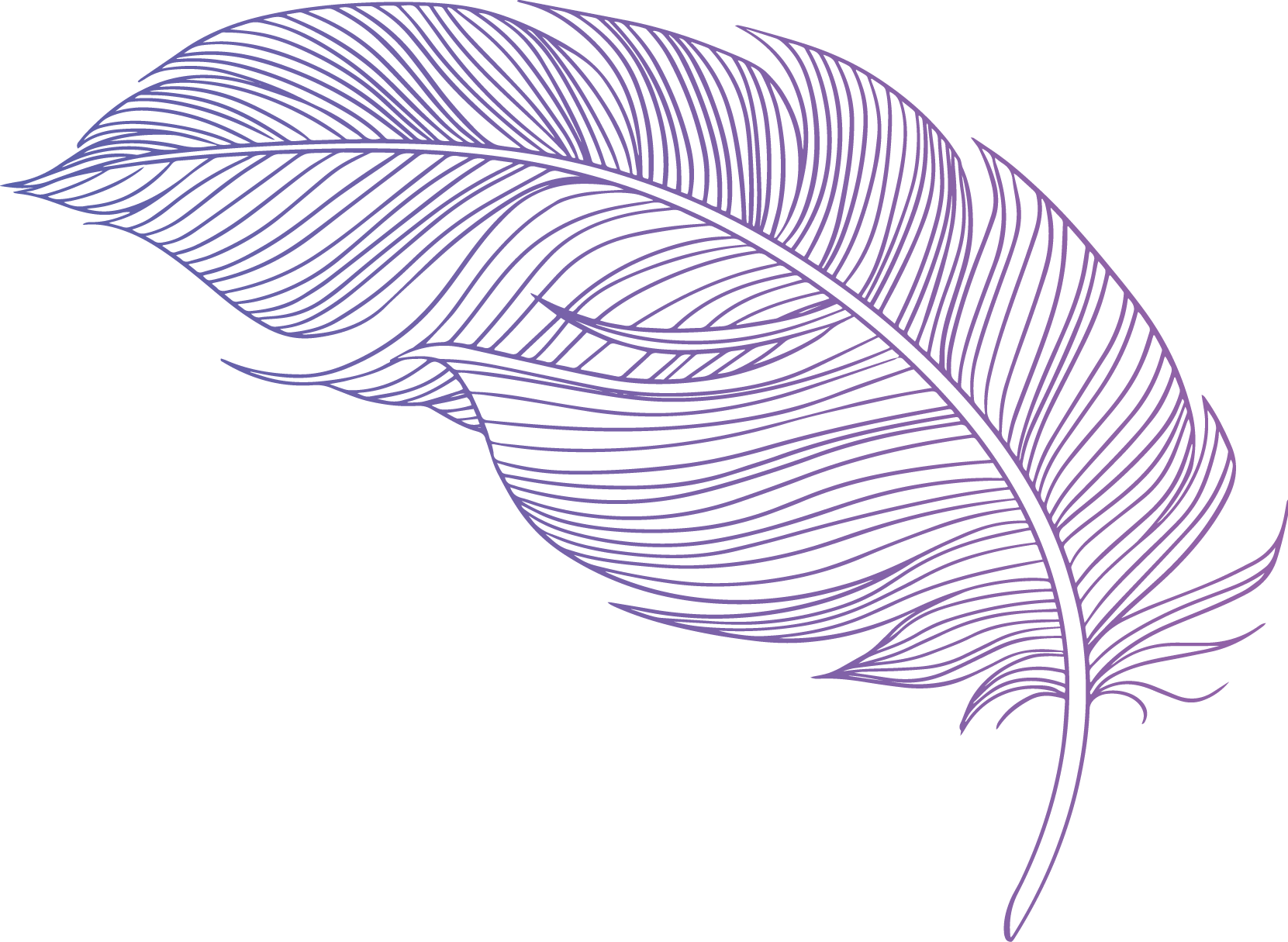 Marketing ideas
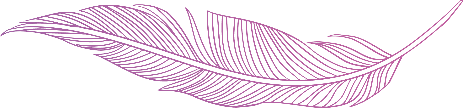 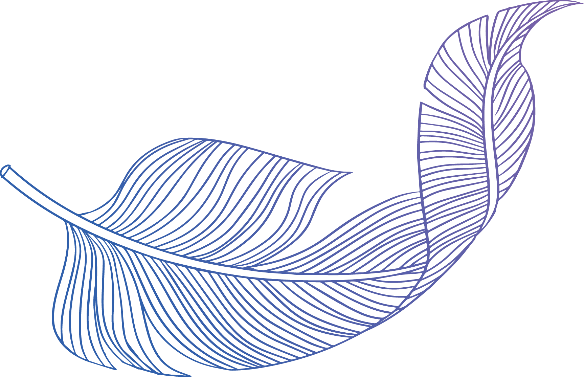 Geplis dipsam volorib vendian debist lignist quantium temabium ium exper
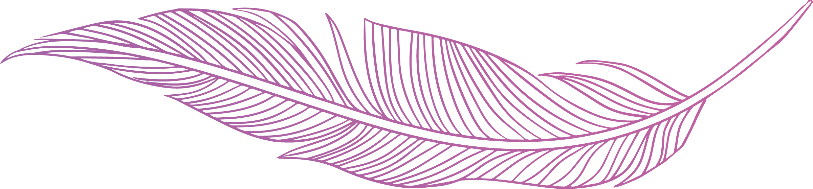 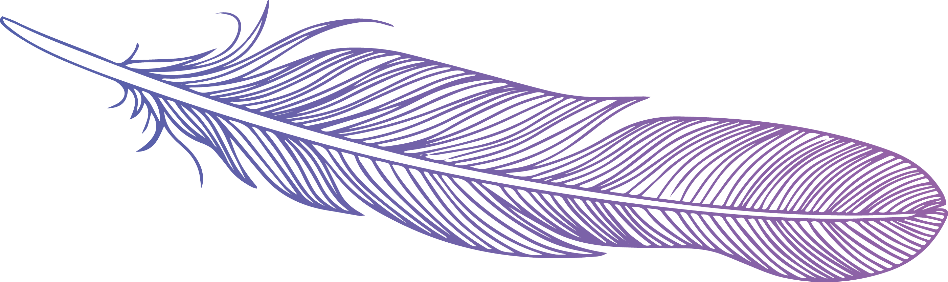 Event planning
CONTENTS
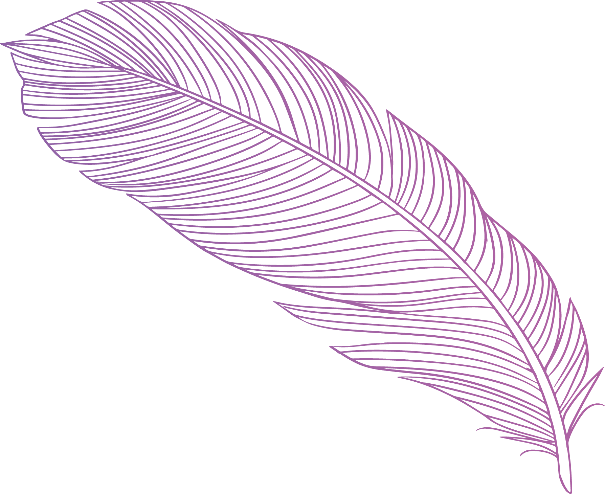 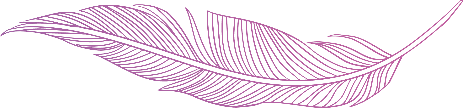 Geplis dipsam volorib vendian debist lignist quantium temabium ium exper
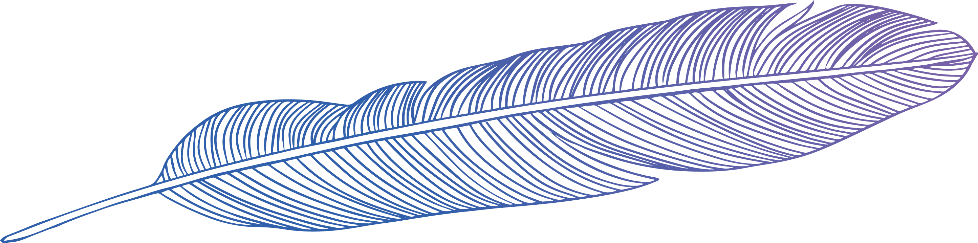 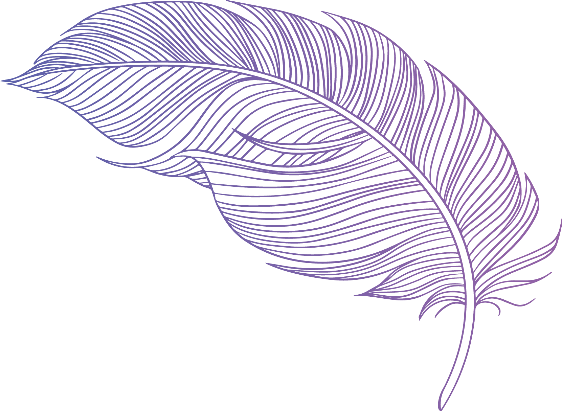 Budget
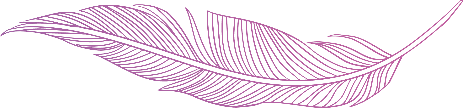 Geplis dipsam volorib vendian debist lignist quantium temabium ium exper
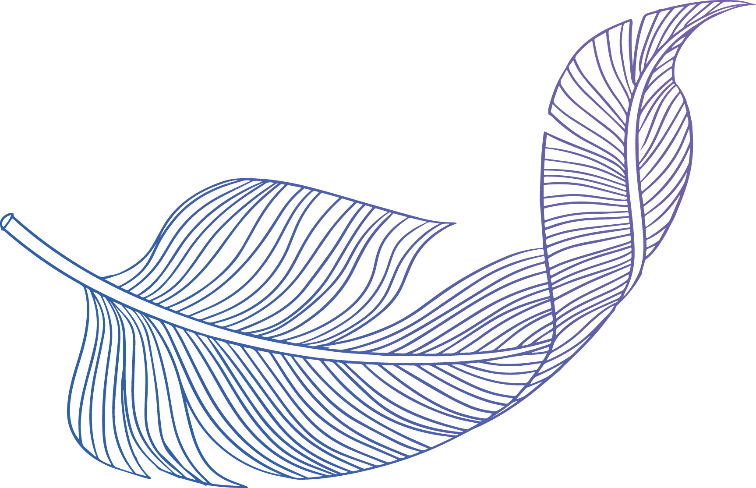 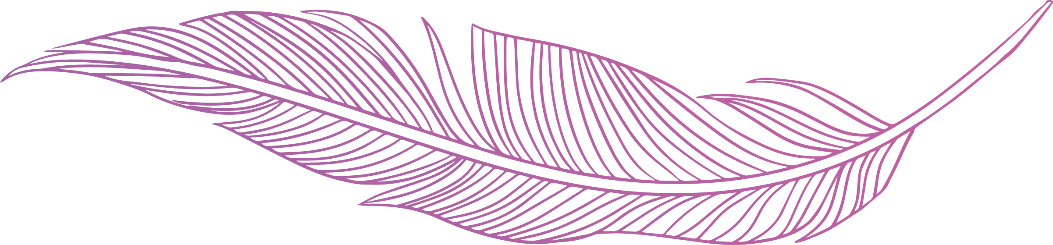 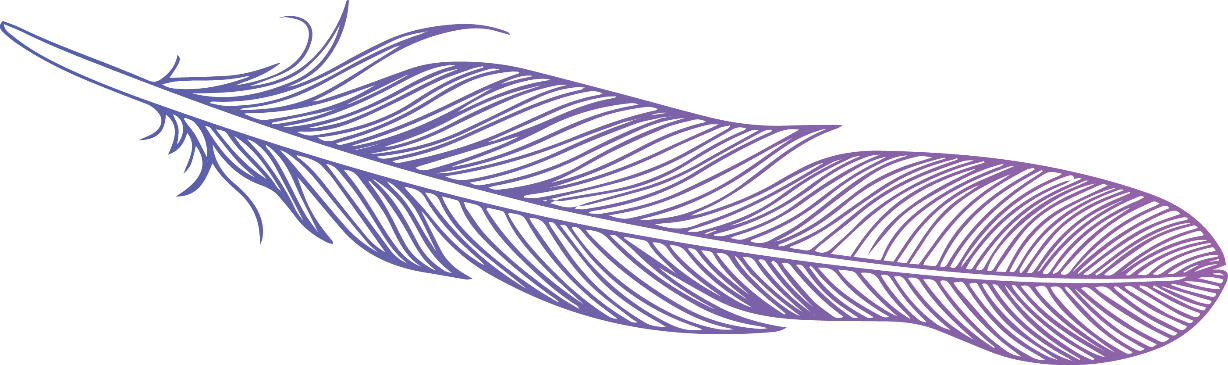 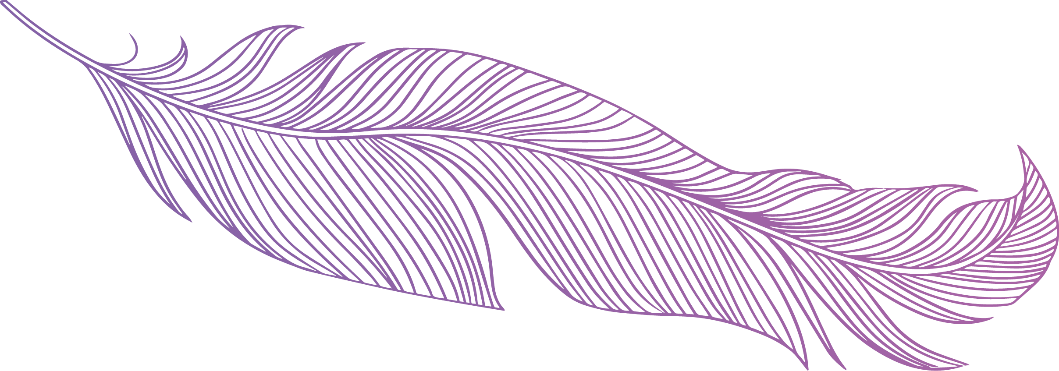 Marketing ideas
PART 1
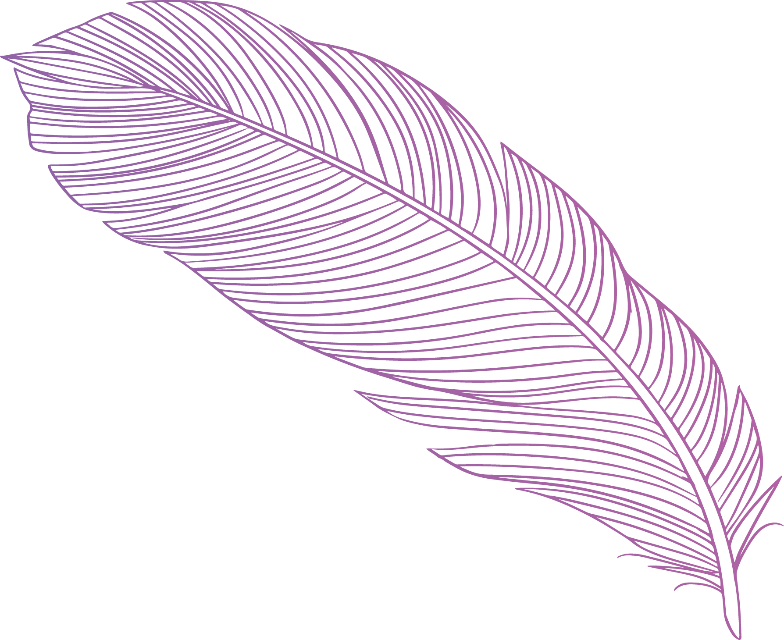 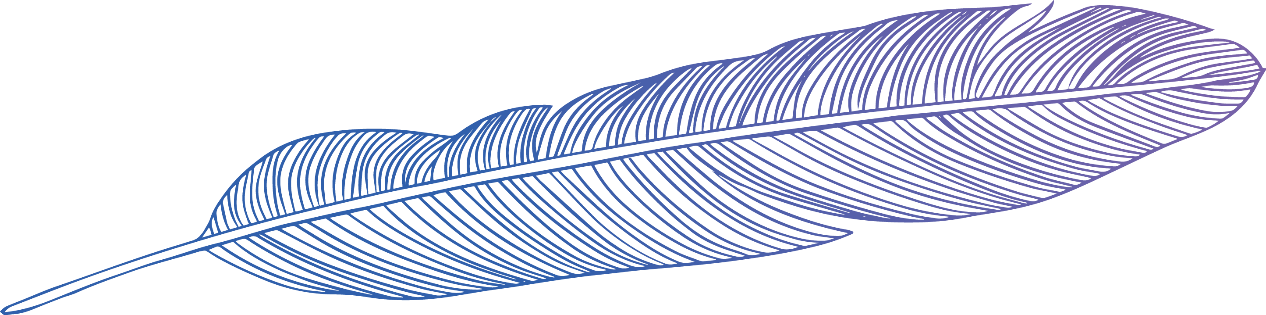 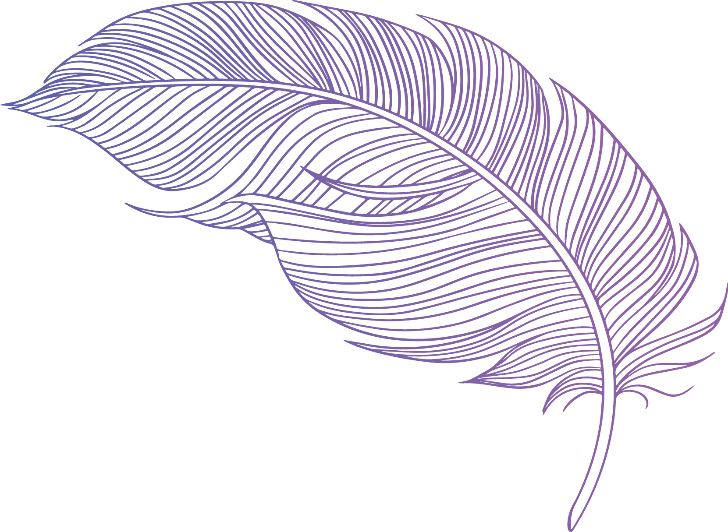 Marketing ideas
What's at work
What's at work
What's at work
What's at work
What's at work
The work content is concise and general, highlighting the focus, with the project name or job name
The work content is concise and general, highlighting the focus, with the project name or job name
The work content is concise and general, highlighting the focus, with the project name or job name
The work content is concise and general, highlighting the focus, with the project name or job name
The work content is concise and general, highlighting the focus, with the project name or job name
Marketing ideas
16344¥
45784¥
16344¥
45784¥
What's at work
What's at work
What's at work
What's at work
The work content is concise and general, highlighting the focus, with the project name or job name
The work content is concise and general, highlighting the focus, with the project name or job name
The work content is concise and general, highlighting the focus, with the project name or job name
The work content is concise and general, highlighting the focus, with the project name or job name
Marketing ideas
18%
Bonds
57%
25%
Dream
Quiet
He who sees other's faults is ever-open, the corruptions of such as one grows. He is far from the destruction of the corruptions. Those who adhere to the principles of the wisdom, have the right, and true to the words and the discharge theirs ters wit H
Marketing ideas
Chairman
General manager
Chief Financial Officer
Director of Human Resources
Small four
Small five
Little Six
Little Seven
Marketing ideas
2
After you hit your content here, or by copying your text, choose paste in this box and choose to keep only the text. After you hit your content here, or by copying your text, choose paste in this box and choose to keep only the text.
1
After you hit your content here, or by copying your text, choose paste in this box and choose to keep only the text. After you hit your content here, or by copying your text, choose paste in this box and choose to keep only the text.
AIM AT
Marketing ideas
Your content is called here
After you hit your content here, or by copying your text, choose paste in this box and choose to keep only the text. After you hit your content here, or by copying your text, choose paste in this box and choose to keep only the text.
Your content is called here
After you hit your content here, or by copying your text, choose paste in this box and choose to keep only the text. After you hit your content here, or by copying your text, choose paste in this box and choose to keep only the text..
Your content is called here
After you hit your content here, or by copying your text, choose paste in this box and choose to keep only the text. After you hit your content here, or by copying your text, choose paste in this box and choose to keep only the text.ponsibility are loved by people.
Your content is called here
After you hit your content here, or by copying your text, choose paste in this box and choose to keep only the text. After you hit your content here, or by copying your text, choose paste in this box and choose to keep only the text.ponsibility are loved by people.
Your content is called here
After you hit your content here, or by copying your text, choose paste in this box and choose to keep only the text. After you hit your content here, or by copying your text, choose paste in this box and choose to keep only the text.ponsibility are loved by people.
Marketing ideas
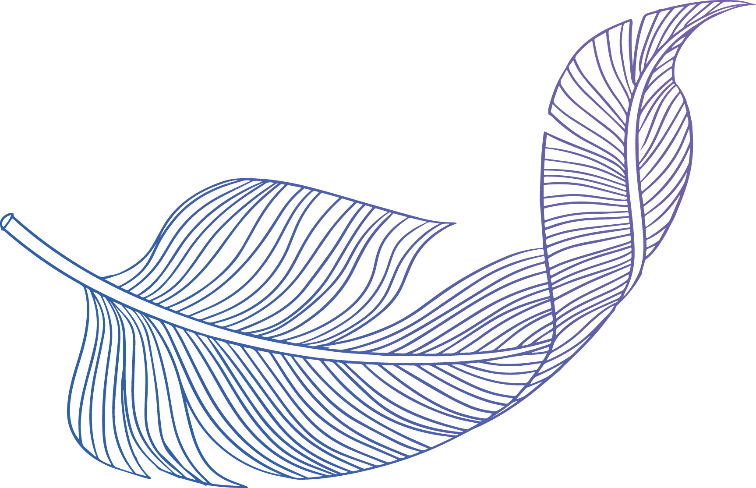 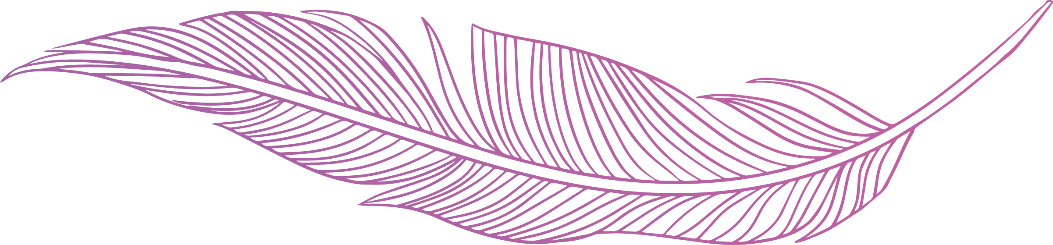 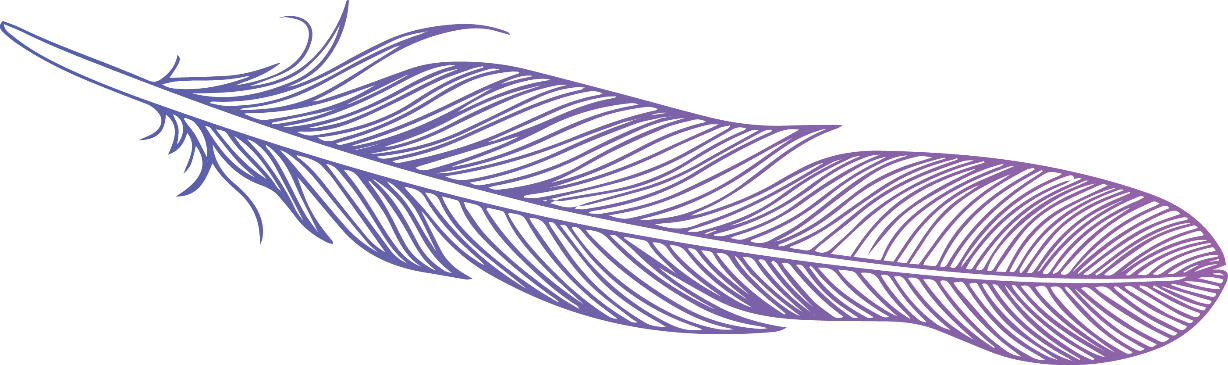 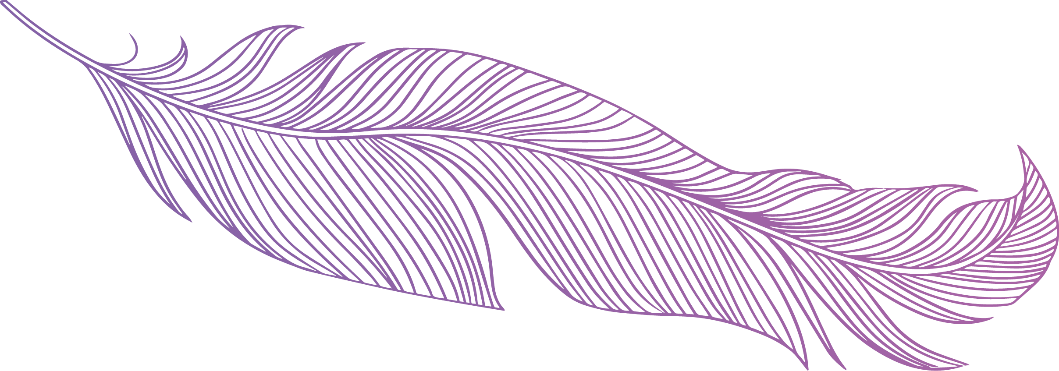 Part of the section
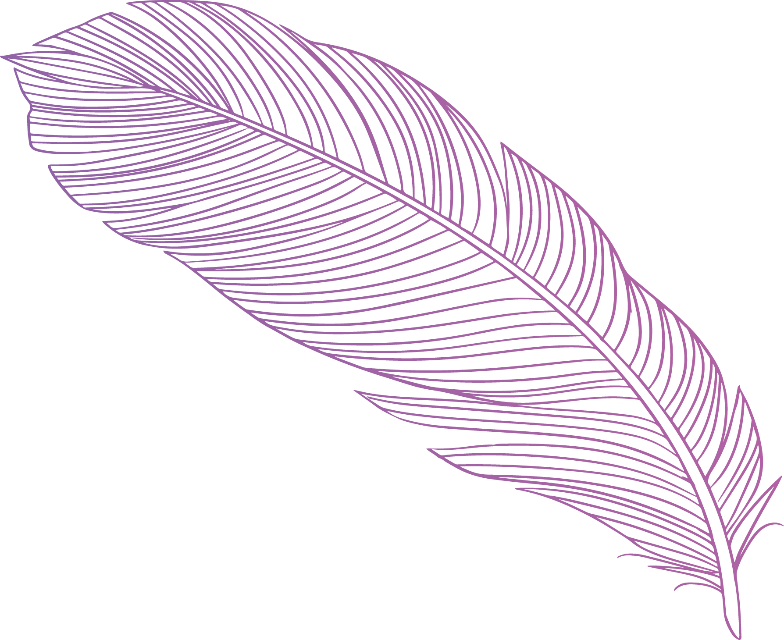 Event planning
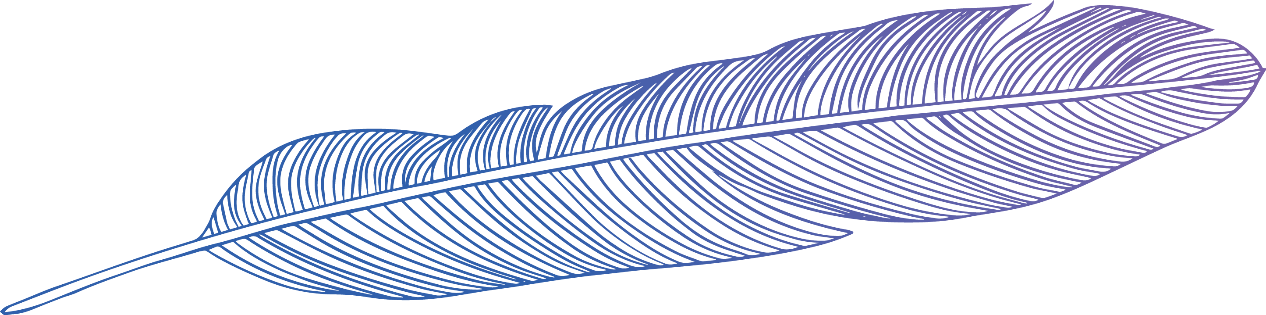 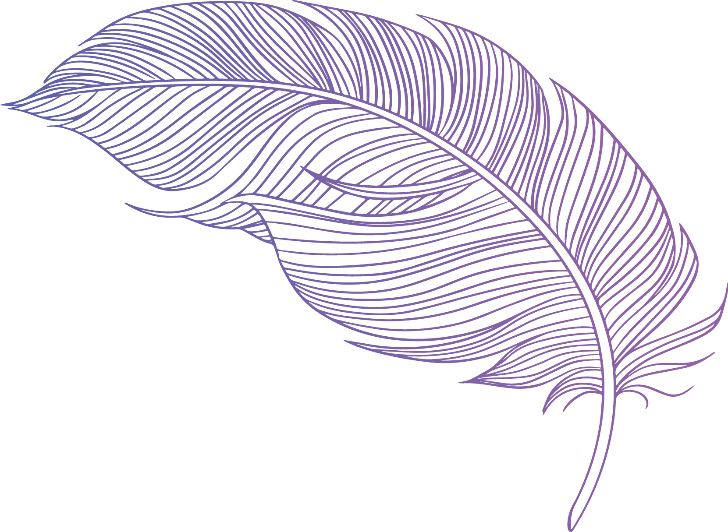 Event planning
2000 - 2007
2008 - 2011
2013 - 2017
The work content is concise and general, highlighting the focus, with the project name or job name
The work content is concise and general, highlighting the focus, with the project name or job name
The work content is concise and general, highlighting the focus, with the project name or job name
Event planning
What's at work
What's at work
The work content is concise and general, highlighting the focus, with the project name or job name
The work content is concise and general, highlighting the focus, with the project name or job name
What's at work
What's at work
The work content is concise and general, highlighting the focus, with the project name or job name
The work content is concise and general, highlighting the focus, with the project name or job name
Event planning
S
W
O
T
Event Benefits
Activity disadvantage
Opportunity
Opportunity
Business Plan
Marketing
Strategies
Exclusive Goals
Business Model
TV
Live Media
Devices
Social Media
Wordpress
Photoshop
Internet
Great Offers
Do Business
Business Plan
Marketing
Strategies
Exclusive Goals
Business Model
Event planning
What's at work
What's at work
What's at work
The work content is concise and general, highlighting the focus, with the project name or job name
The work content is concise and general, highlighting the focus, with the project name or job name
The work content is concise and general, highlighting the focus, with the project name or job name
Event planning
VIDEO
LAYOUTS
LAUNCH
ADVERTISING
The work content is concise and general, highlighting the focus, with the project name or job name
The work content is concise and general, highlighting the focus, with the project name or job name
The work content is concise and general, highlighting the focus, with the project name or job name
The work content is concise and general, highlighting the focus, with the project name or job name
Event planning
67 %
37 %
50 %
87 %
Execute the policy01
Execute the policy02
Execute the policy03
Execute the policy04
Investment generally results in acquiring an asset also
Investment generally results in acquiring an asset also
Investment generally results in acquiring an asset also
Investment generally results in acquiring an asset also
Event planning
Event preparation process
HOME
WRITE
BOX
NOW YOU CAN WRITE SOMETHING REALLY
AWESOME IN THIS AREA
The Activities of The Ei
The Activities of The Ei
The Activities of The Ei
Enterprise activities corporation saly sing on the type of organization and ivity create. Enterprise activities corporation saly sing on the type of organization and ivity create. "S'
KEY
TEAM
TEAM
The Activities of The Ei
The Activities of The Ei
The Activities of The Ei
LEARN MORE
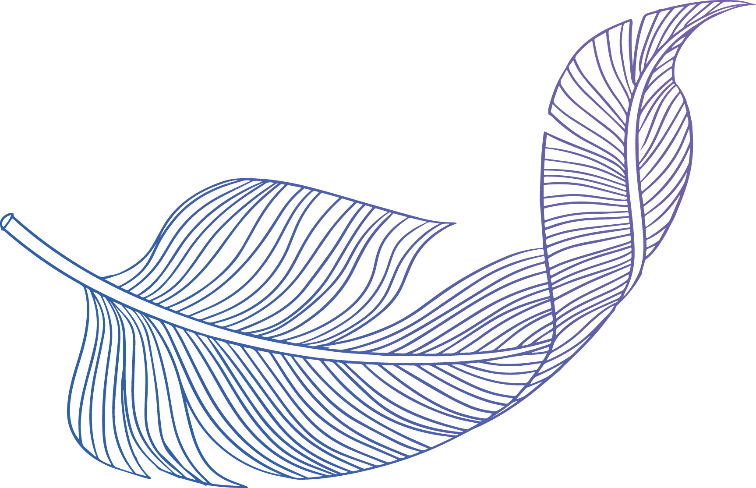 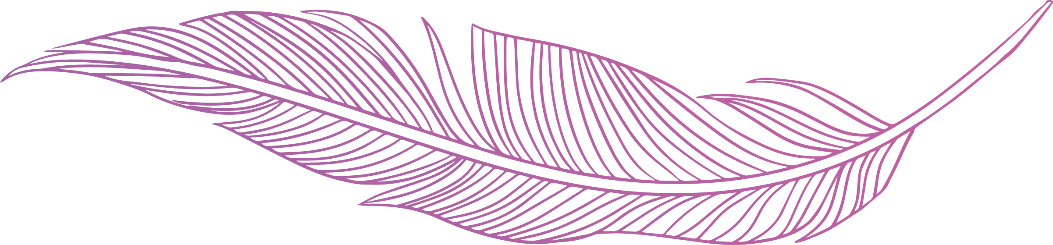 PART 3
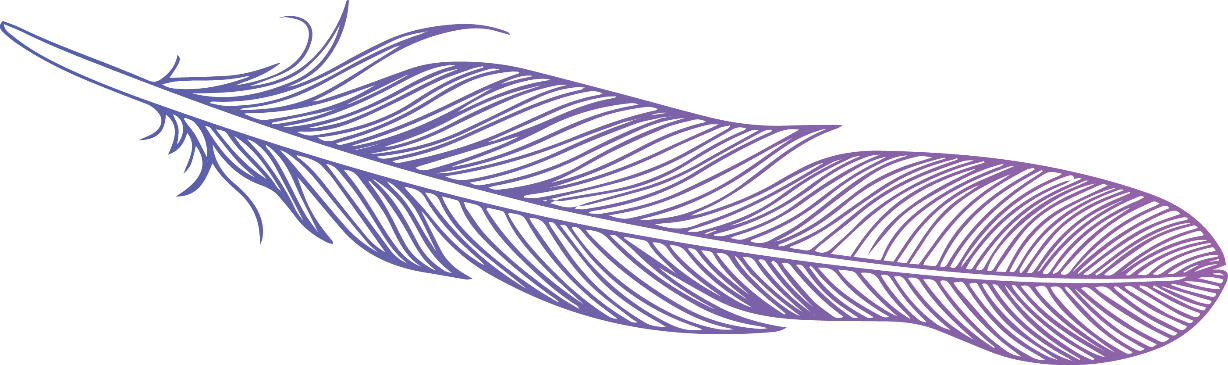 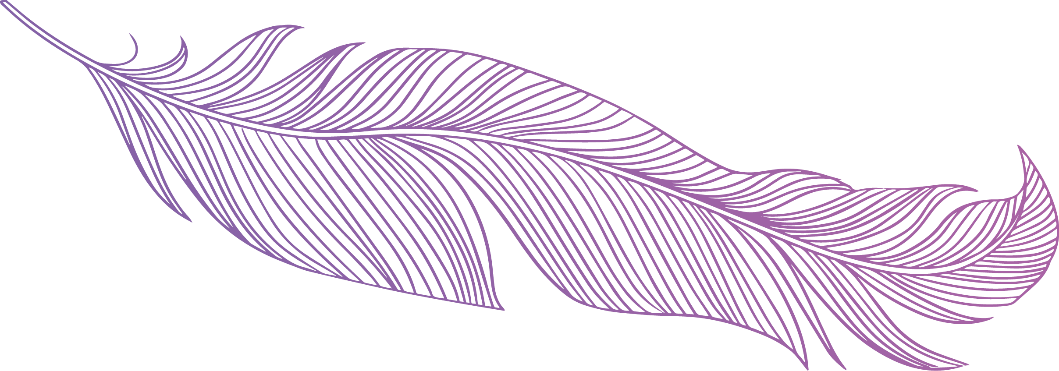 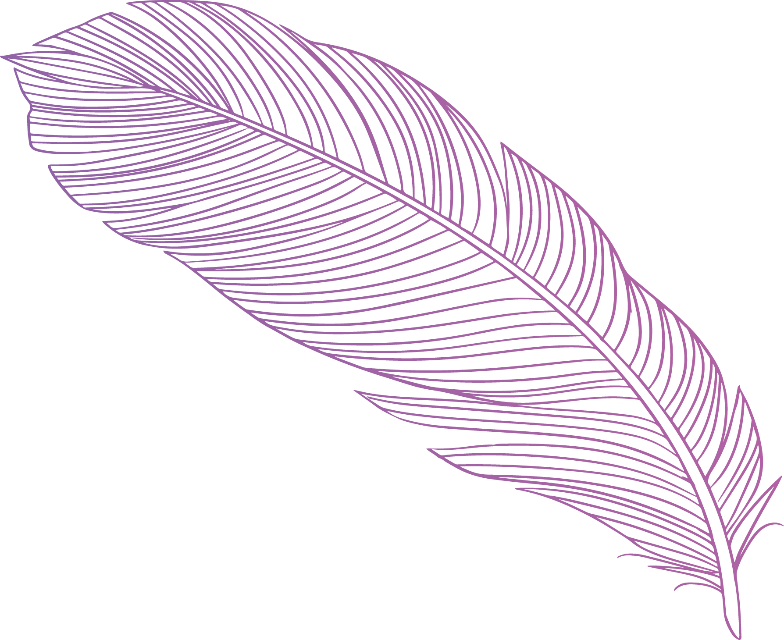 Budget
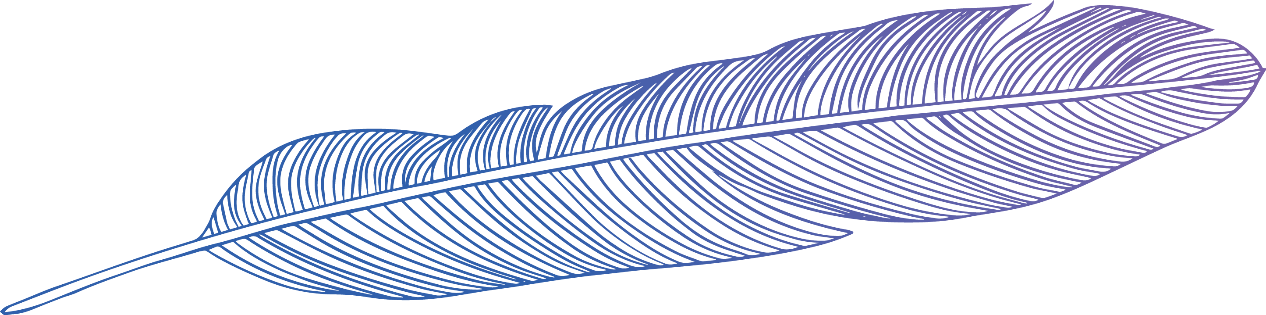 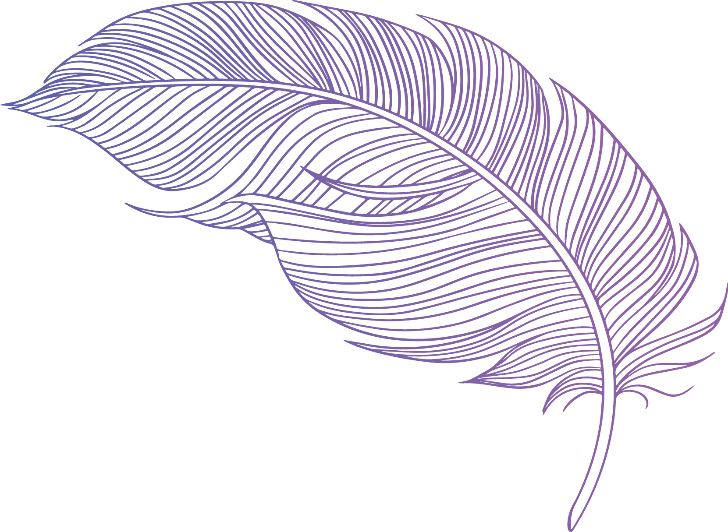 Budget
Something
Frequently, your initial font choice is taken out out of your hands; Companys company sgos er d'a set of fonts, as part of the brand its seds oddly you'll find a j Ob
Something
Frequently, your initial font choice is taken out out of your hands; Companys company sgos er d'a set of fonts, as part of the brand its seds oddly you'll find a j Ob
Budget
Budget details
The work content is concise and general, highlighting the focus, with the project name or job name Of your awesome hands also we are companies will specify a typeface, or even a set of fonts when selecting a type face r body text, you primary concern bod be readability don't concern yourself.
Budget
FEATURE
NAME
The work content is concise and general, highlighting the focus, with the project name or job name
The work content is concise and general, highlighting the focus, with the project name or job name
FUNCTION
ELEMENT
The work content is concise and general, highlighting the focus, with the project name or job name
The work content is concise and general, highlighting the focus, with the project name or job name
Budget
Project name
The work content is concise and general, highlighting the focus, with the project name or job name
Project name
The work content is concise and general, highlighting the focus, with the project name or job name
Budget
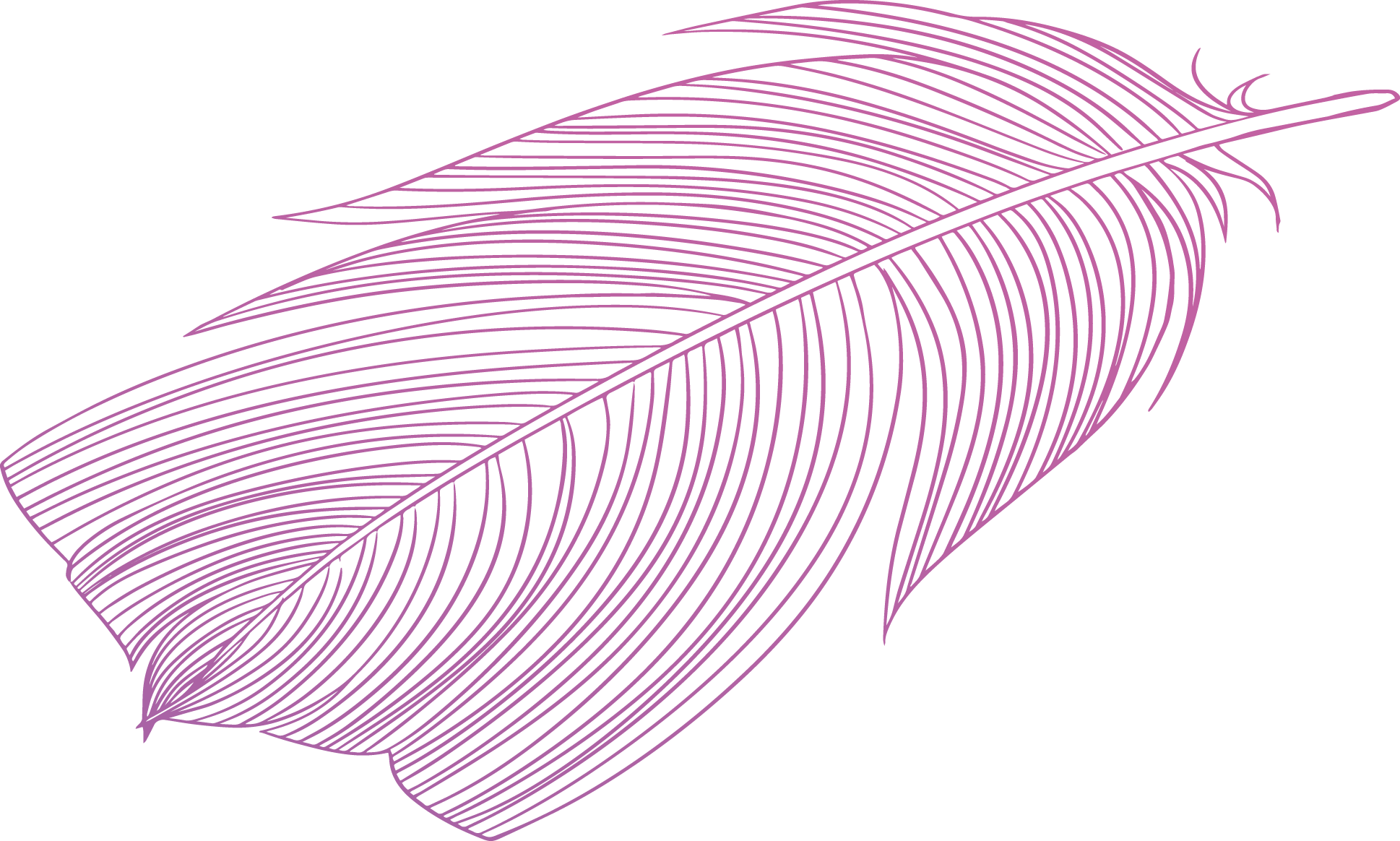 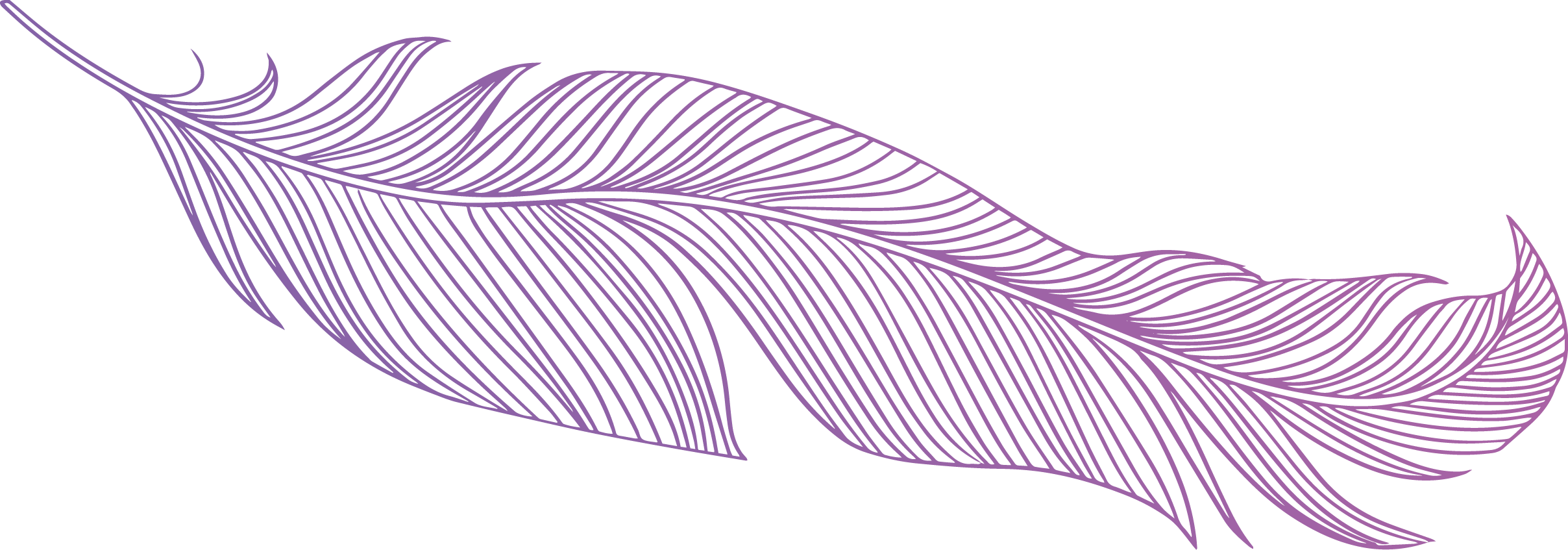 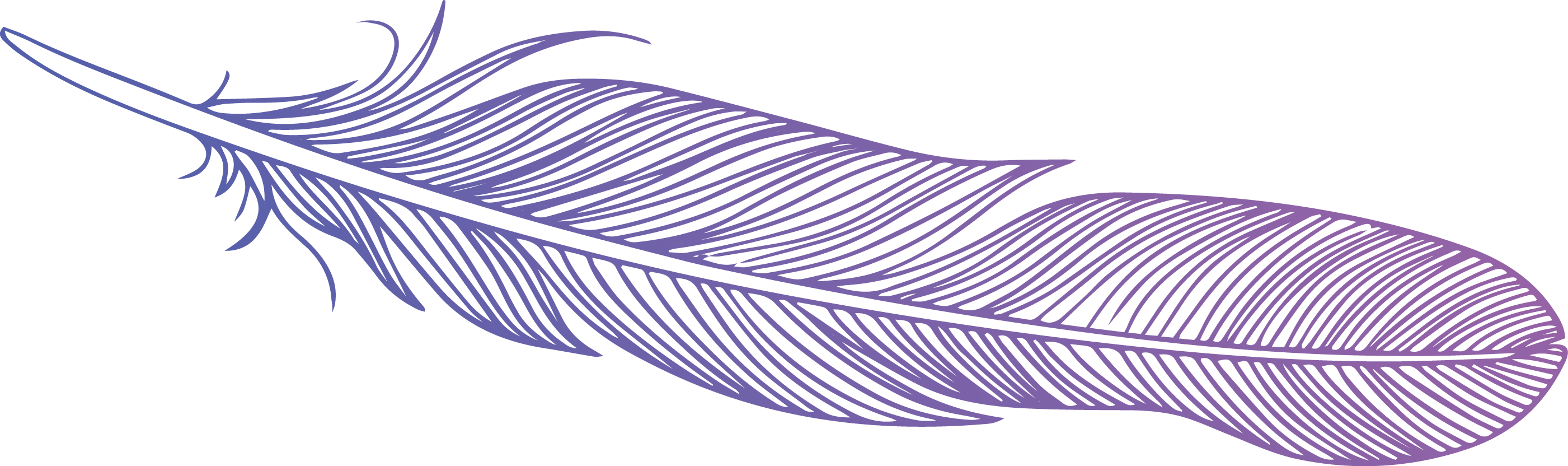 THANKS
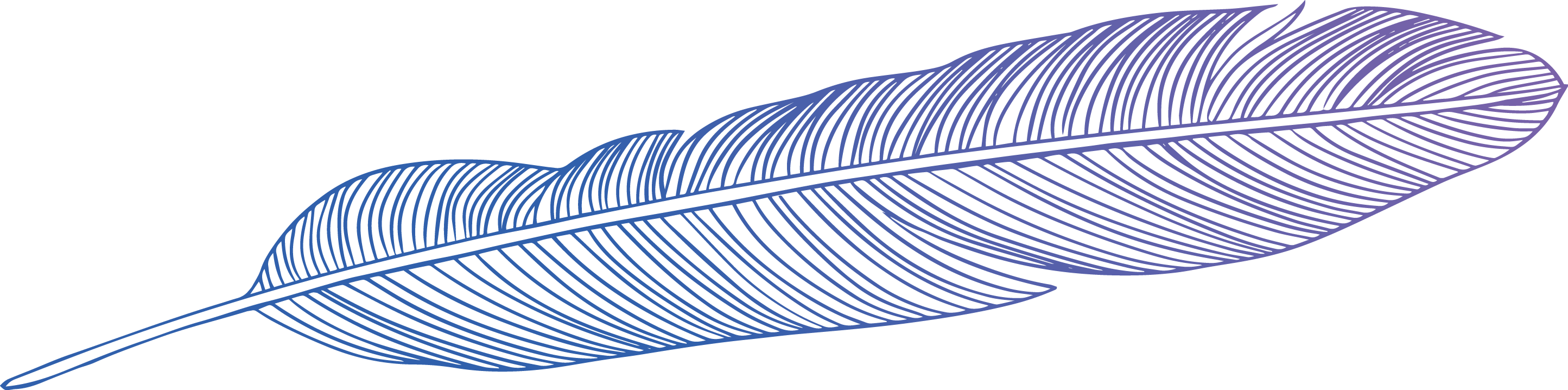 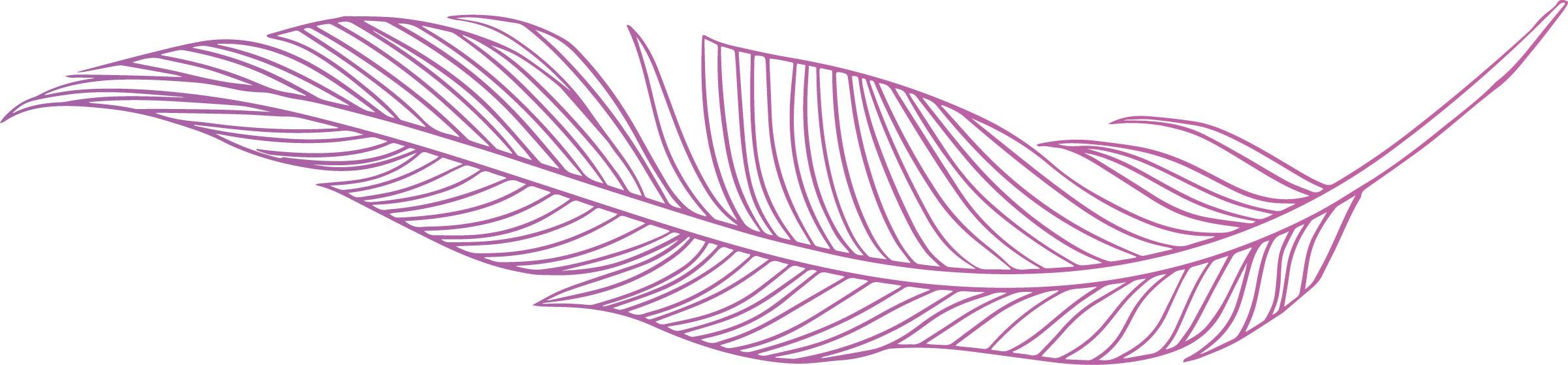 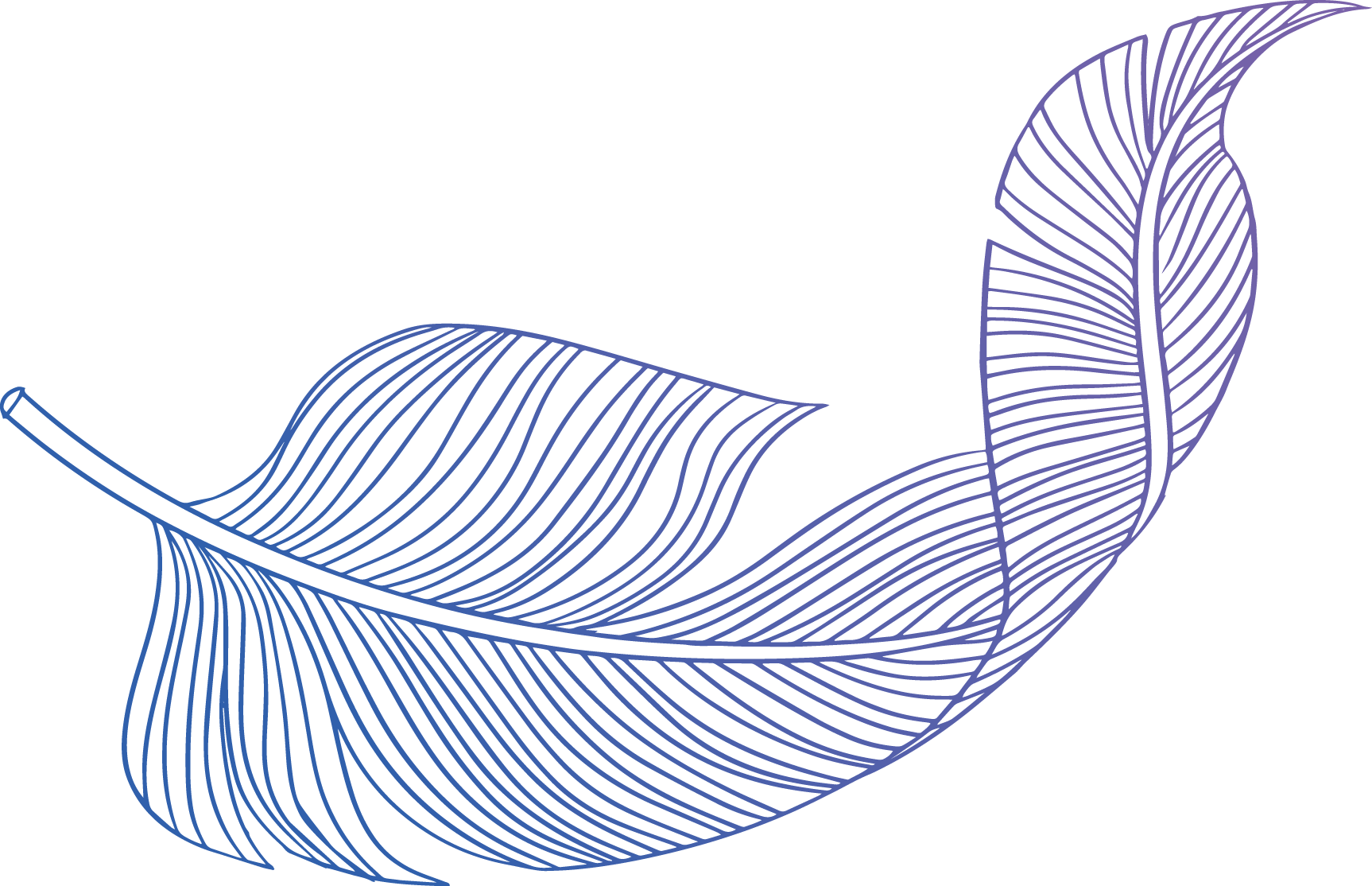 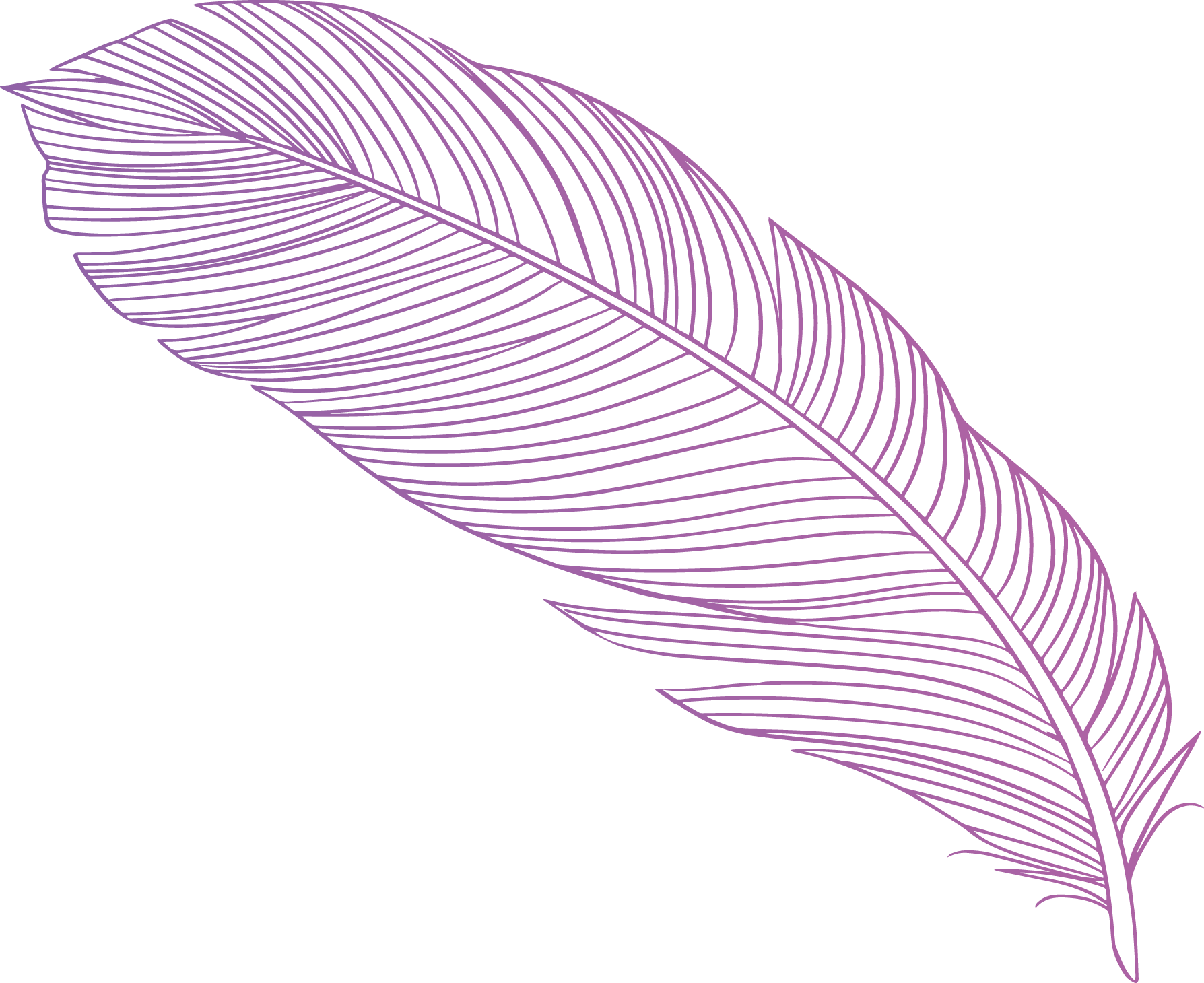 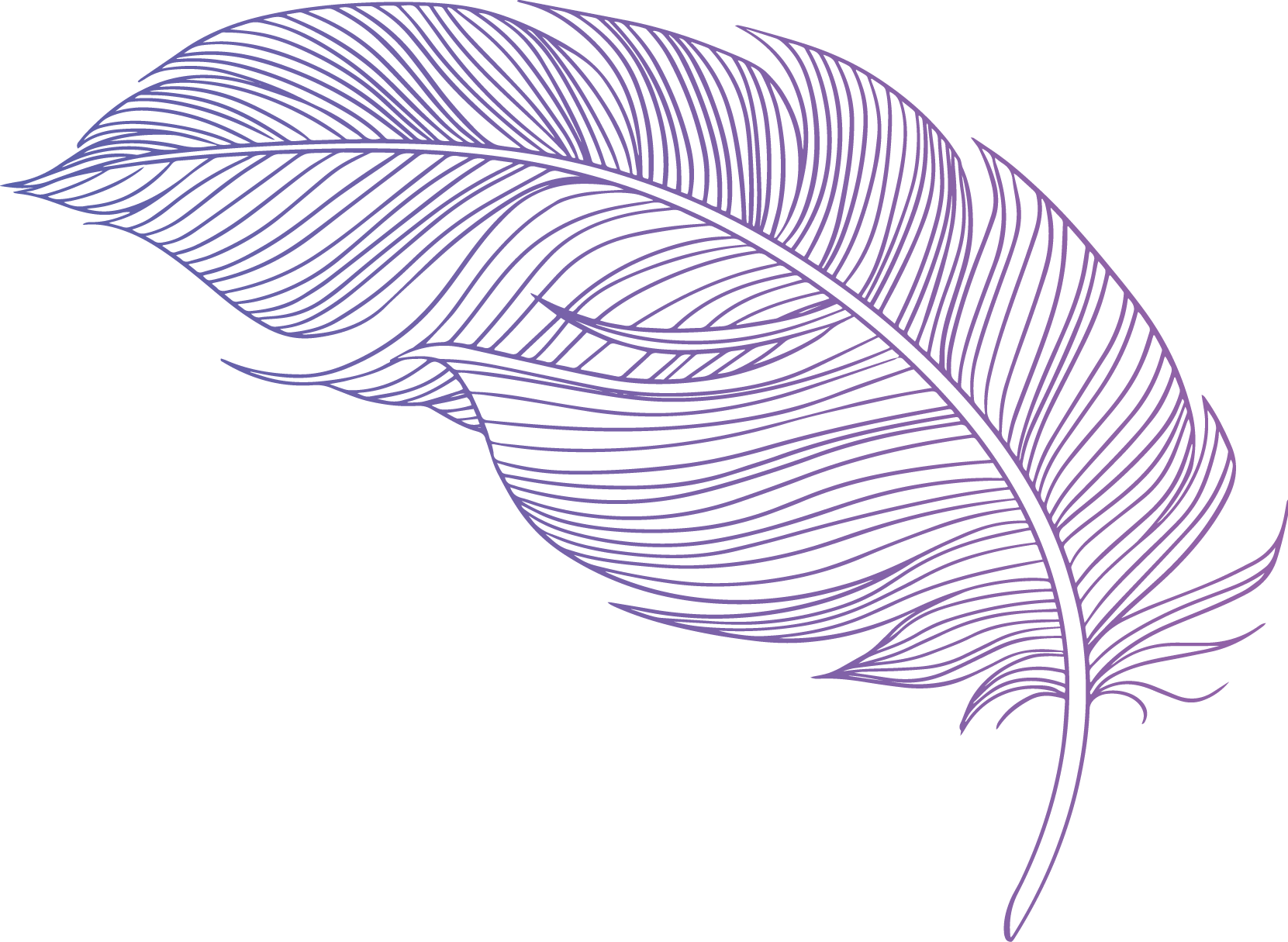